Introduction to Digital Marketing for Tour Operators in Uganda

Location, Date
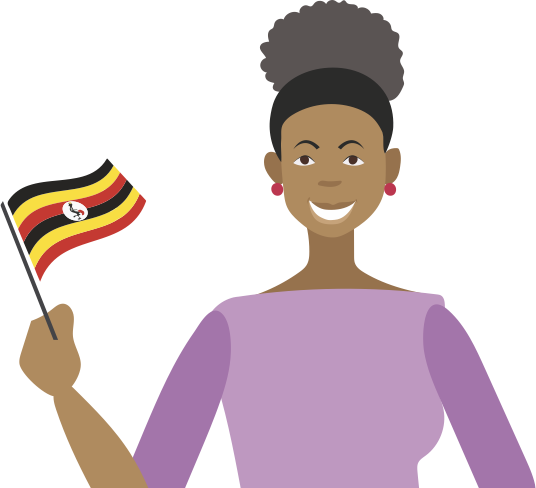 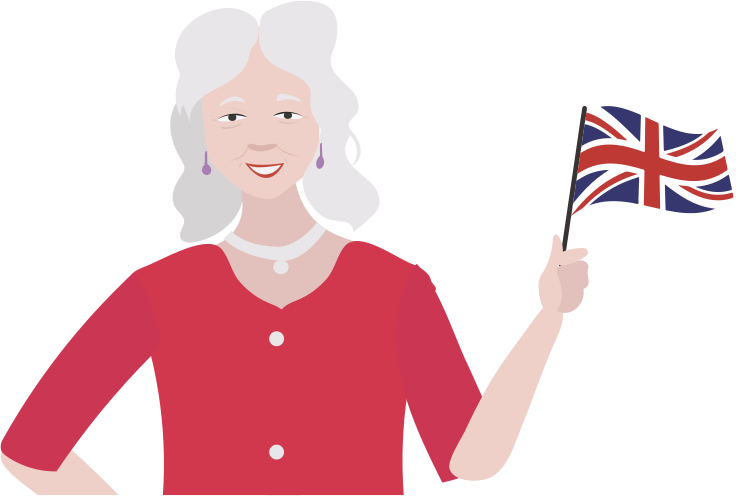 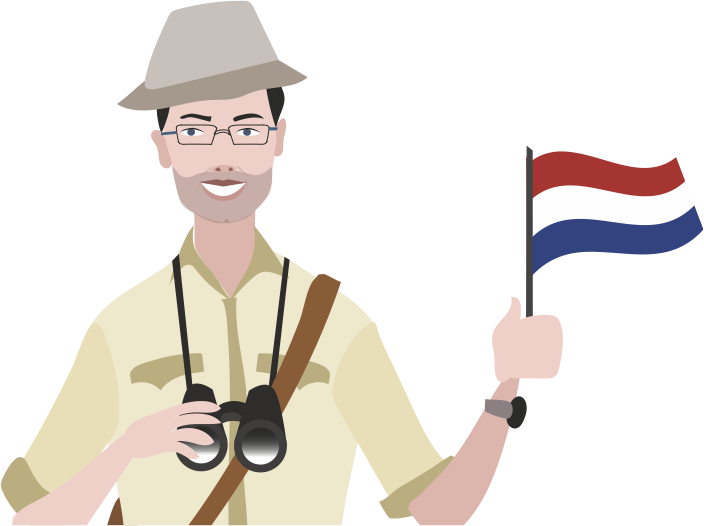 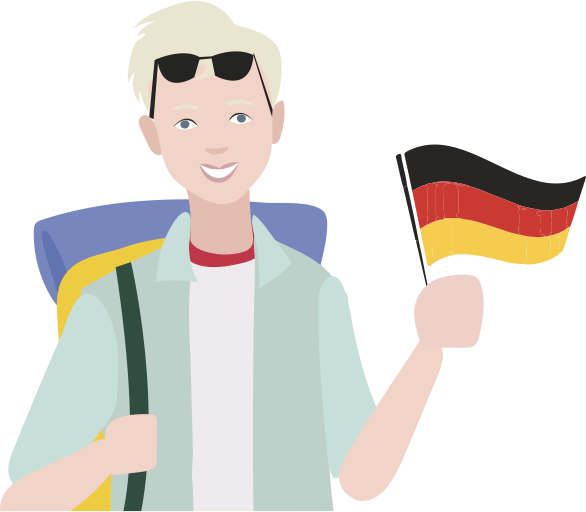 ‹#›
Contributors
This curriculum is initiated by CBI, the Centre for the Promotion of Imports from Developing Countries (CBI), part of the Netherlands Enterprise Agency (RVO). 

It is developed by Charlotte Beauvoisin (Diary of a Muzungu & DigiTourism East Africa), Peter Fabricius (Bonfire), Richard Okuti (Asili FORTUNE) and EyeOpenerWorks. 

It is reviewed and enriched by Patricia Kahill, Ajena Jafar, Isaac Neuwelt, Ayoub Kato and Grace Achire.
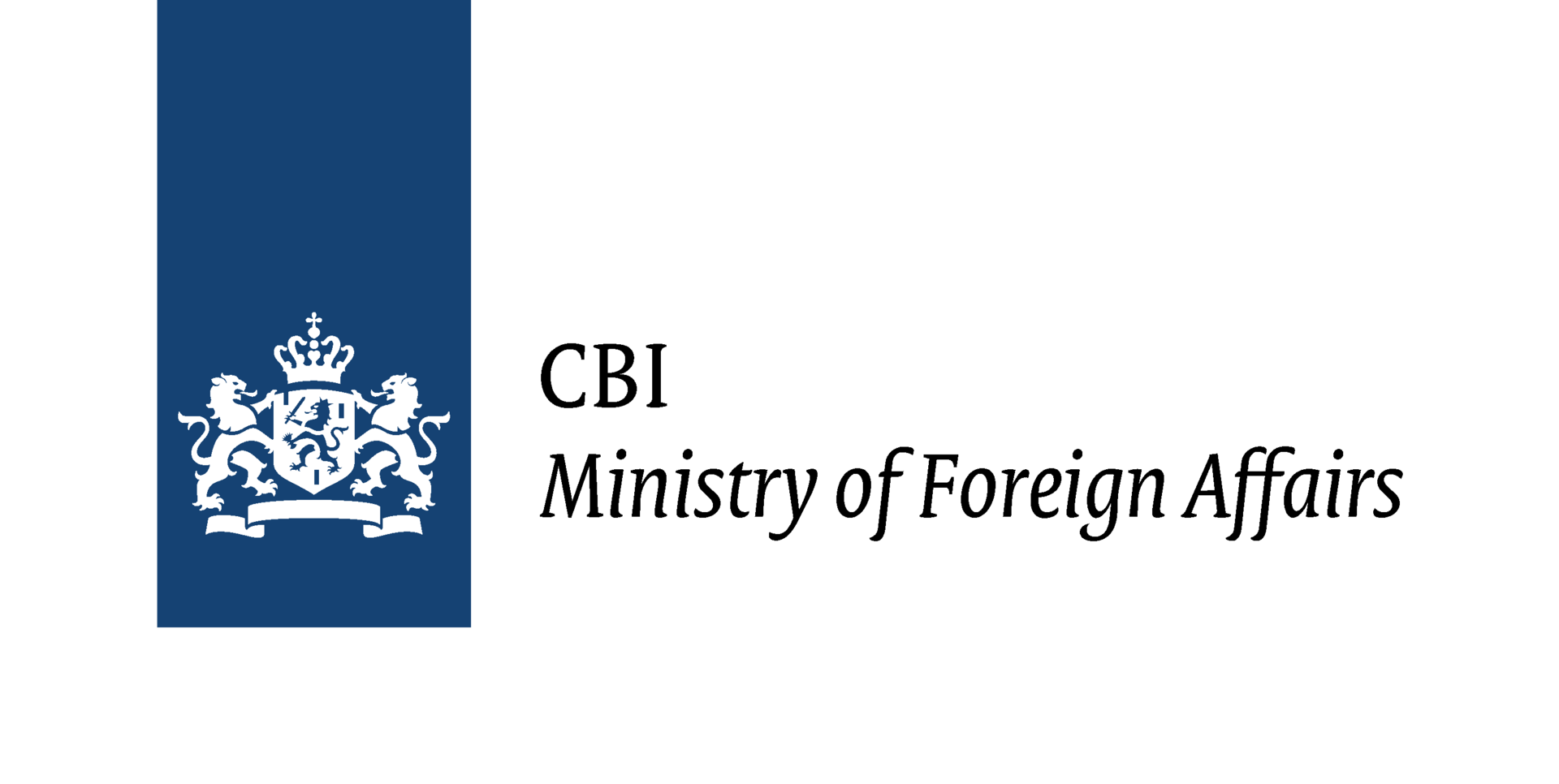 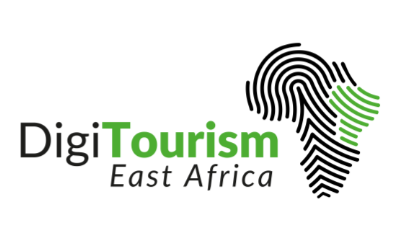 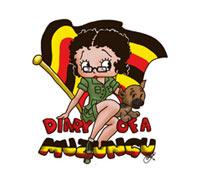 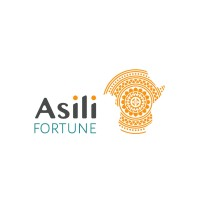 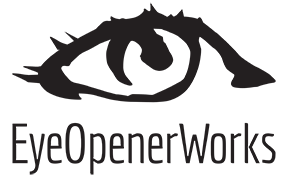 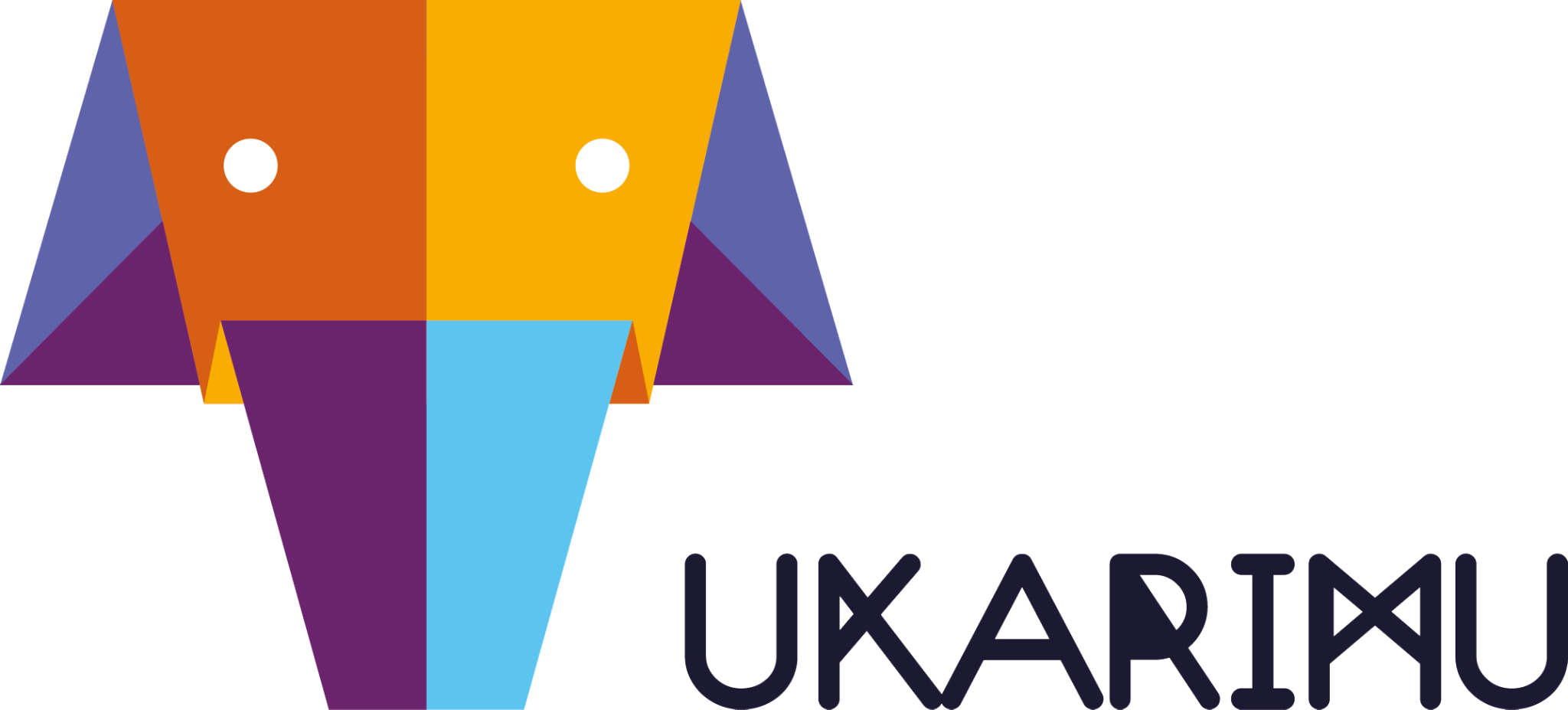 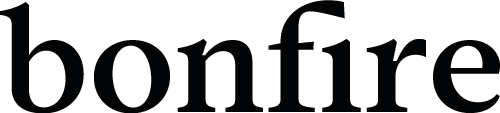 Speaker Bio
Lorem ipsum dolor sit amet, consectetur adipiscing elit.
Lorem ipsum dolor sit amet, consectetur adipiscing elit.
Lorem ipsum dolor sit amet, consectetur adipiscing elit.
‹#›
[Speaker Notes: This is a template slide, and can be filled out with the facilitator(s)’s bio and photo.]
Housekeeping
Wifi
Coffee breaks and lunch
Ask questions and participate - we are here to learn
Timekeeping and starting times
‹#›
Course Modules
Module 1
Digital Marketing Foundations
Module 5
Digital Marketing Toolkit:SEO and Blogging
Module 2
Branding for Digital Success
Module 6
Digital Marketing Toolkit: Reviews and Online Booking Platforms (OTAs)
Module 3
Digital Marketing Toolkit: Your website
Module 7
Digital Marketing Toolkit: Email Marketing
Module 4
Digital Marketing Toolkit:Social media marketing
Module 8
Practical Technical Skills (Using technologies like Zoom)
‹#›
[Speaker Notes: How to facilitate this slide:

This slide introduces and explains the course outline to everyone in the room or in the online session. The purpose of the course outline slide is to assign a clear learning path for participants, and at the start of each module, to create context around where the content fits into the broader learner journey.]
Module 2
Branding your business
‹#›
[Speaker Notes: About this module

This module introduces participants to the importance of creating and maintaining a professional brand, when marketing a tour operator business online. It encourages participants to think about the meaning behind the emotional connection travellers form with tour operators, and how branding can help build a relationship with market segments.

Why social media is important for tour operators
Best practices for using Facebook, Instagram and Youtube

How much time to spend on this module

Allow 45-60 minutes for facilitation and discussion, excluding the assignment at the end of the module.]
Course Modules
Module 1
Digital Marketing Foundations
Module 5
Digital Marketing Toolkit:SEO and Blogging
Module 2
Branding for Digital Success
Module 6
Digital Marketing Toolkit: Reviews and Online Booking Platforms (OTAs)
Module 3
Digital Marketing Toolkit: Your website
Module 7
Digital Marketing Toolkit: Email Marketing
Module 4
Digital Marketing Toolkit:Social media marketing
Module 8
Practical Technical Skills (Using technologies like Zoom)
‹#›
What you’ll learn
Knowledge

Understand why branding is important for successful marketing 
Understand what makes a good brand
Skills

How to use a branding checklist to create or improve your brand identity
How to plan your brand identity
‹#›
!
$
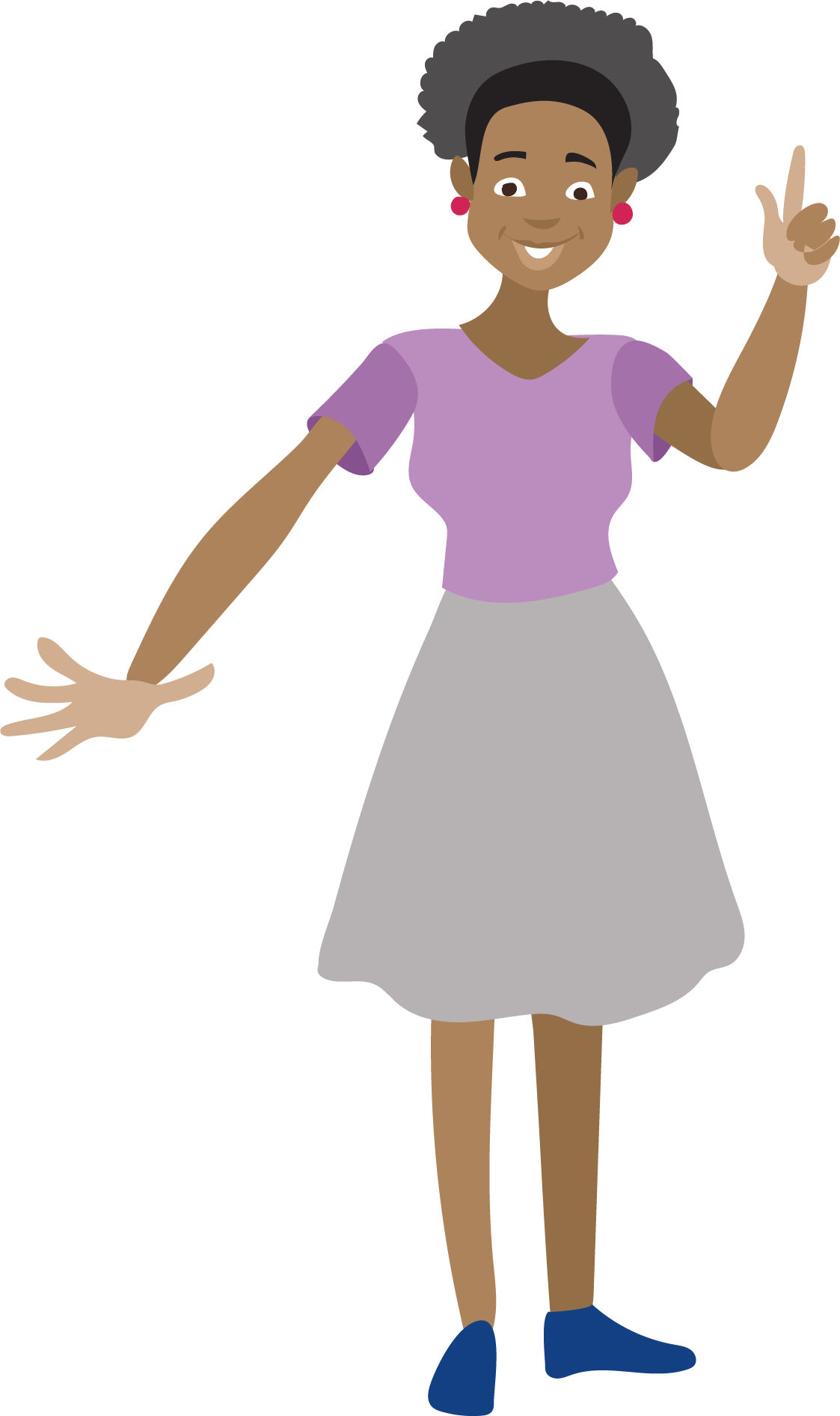 €
UGX
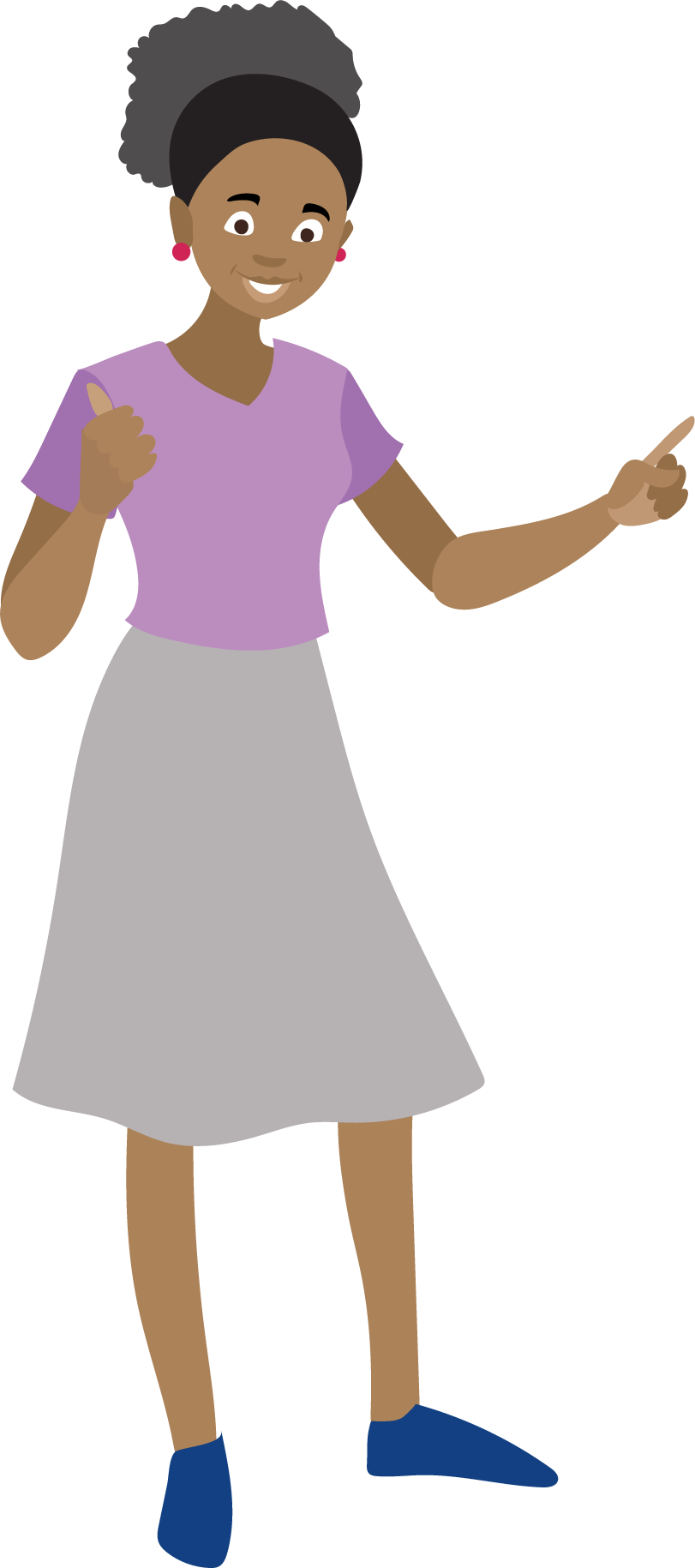 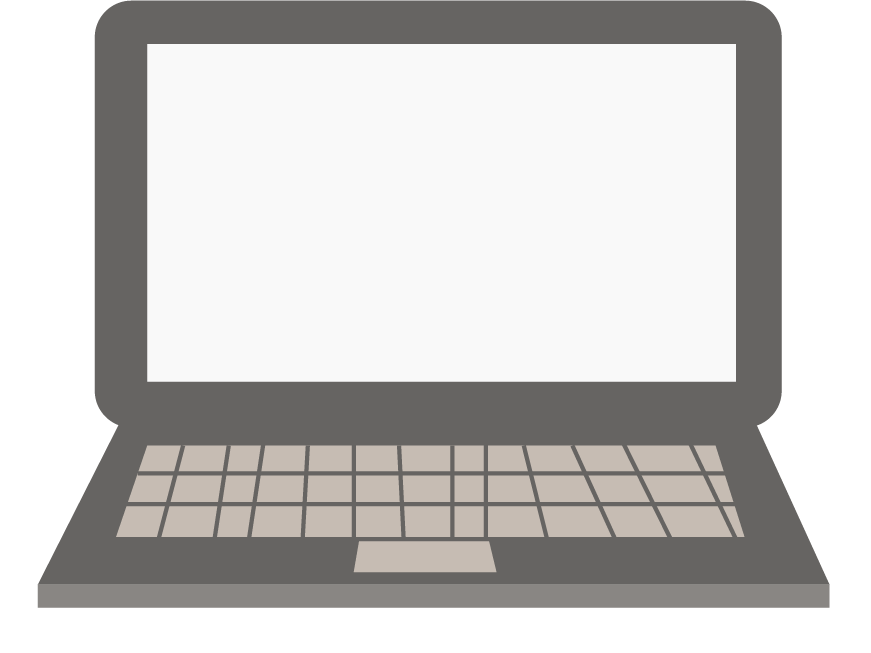 BOOK
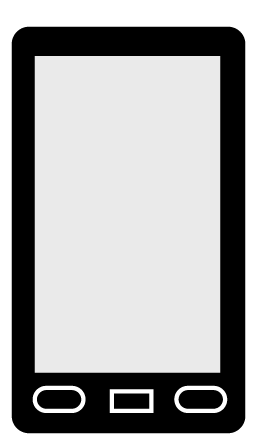 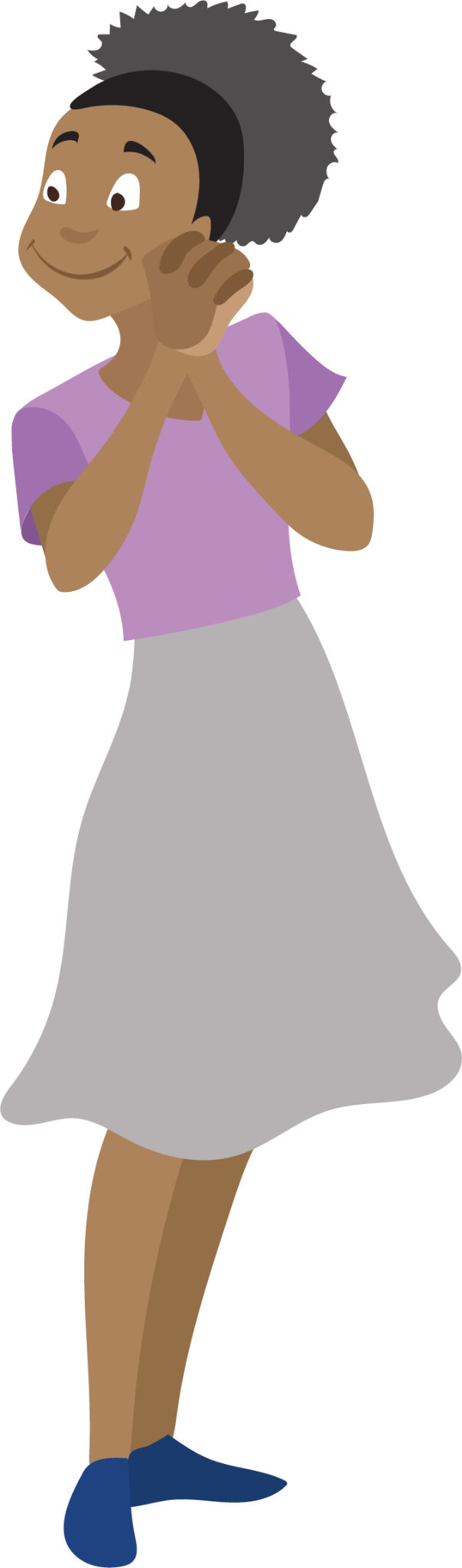 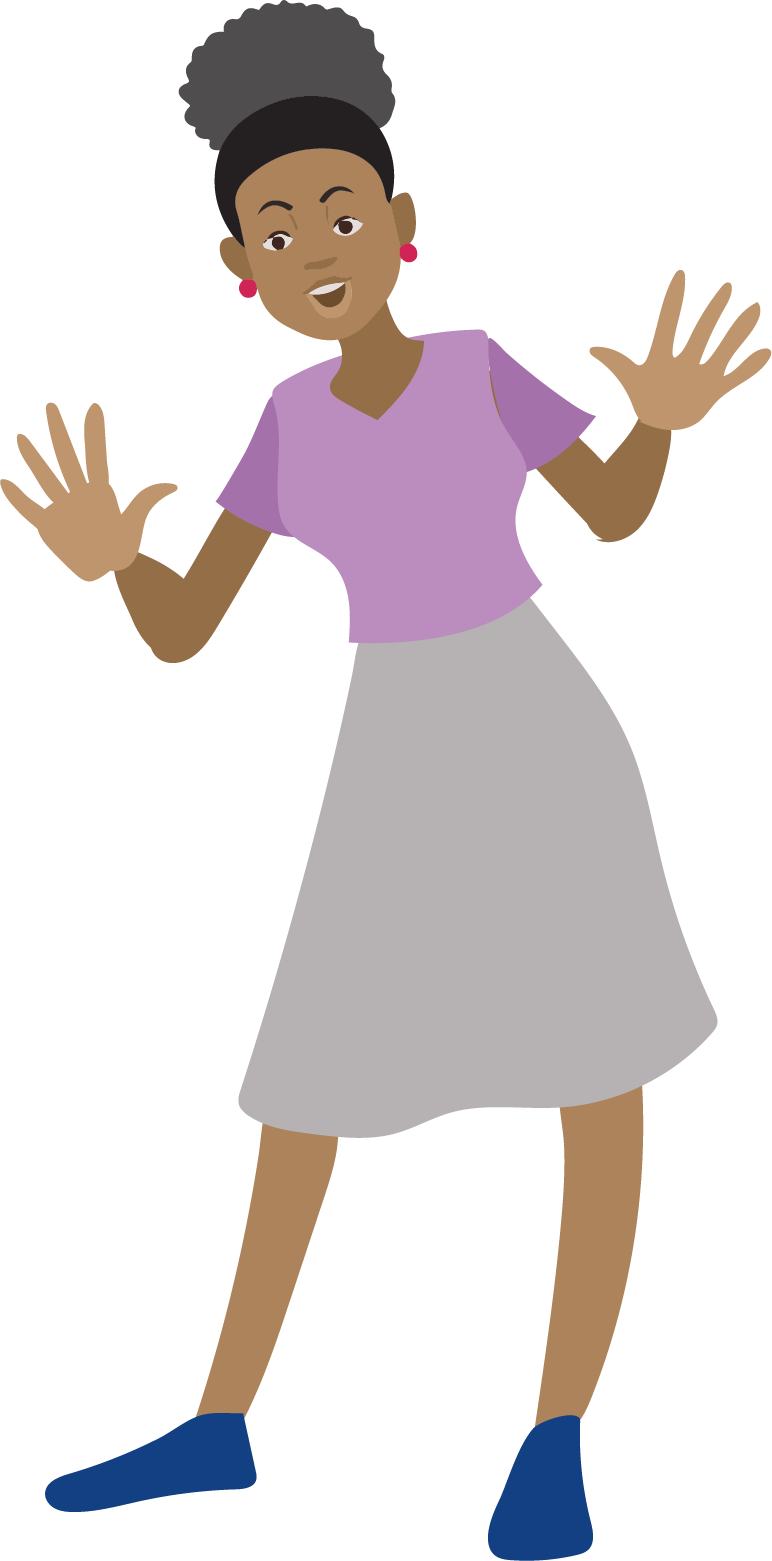 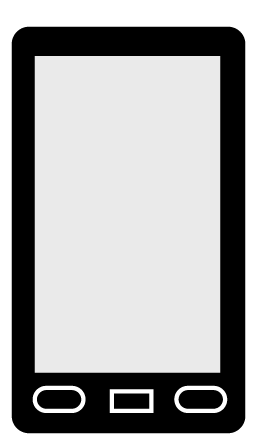 Sees your brand for the first time, starts to develop a feeling and idea of your company
Sees themselves as consumers of your brand and company, and what you stand for
Recognises your brand. Feels familiar and starts to develop trust
Trusts your brand enough to choose you over competitors
Awareness
Desire
Interest
Action
‹#›
[Speaker Notes: How to facilitate this slide:

This slide leverages the customer journey discussed in Module one, to explain the value of a strong brand throughout the different stages. 
A strong brand is recognisable, and builds a relationship with travellers over time, as they interact with the brand

Useful talking points and angles to consider:

Awareness: First impressions count - the first time someone sees your company name or logo in an advert or social media posts, they will develop a feeling about it. That feeling won’t necessarily make them book a tour right then and there, but it can leave a strong impression.
Interest: As they encounter your company’s logo, content and messages more frequently, they will develop a liking and loyalty to what you say and what you stand for
Desire: At this stage, someone believes in what your company stands for, and start developing the need to travel with you, and to experience what you offer
Action: They are ready to book a trip to Uganda, and they only have one brand in mind - yours!]
Group Discussion

What is a brand?
‹#›
[Speaker Notes: How to facilitate this slide:

The purpose of this discussion is to look at some common misconceptions about branding, and to start creating an understanding the difference between branding and identity/logo design.

Useful talking points and angles to consider:

A brand is not:
Just your company’s logo
A symbol (like a gorilla, or bird)

A brand is:
Your company’s identity - how others see your company, and how your company make them feel?
How your company is communicated to people (“look and feel”, words, images)]
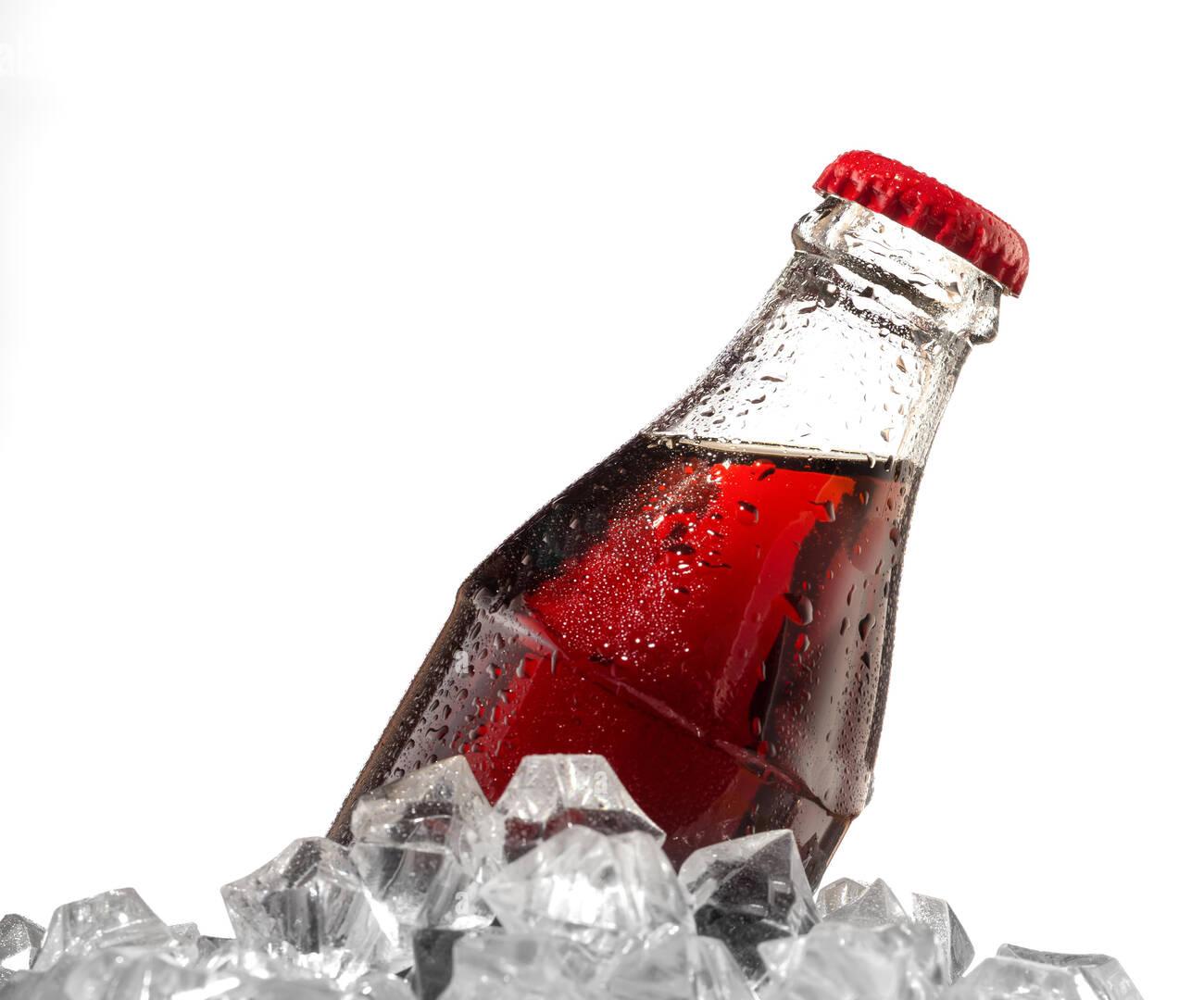 ‹#›
[Speaker Notes: How to facilitate this slide:

Use Coca-Cola as a case study about what a brand.
The take-away must be that a string brand is recognizable and memorable. This takes clear messaging and consistency.

Useful talking points and angles to consider:

Ask the participants: Who can tell me what brand this is? Participants will recognise Coke as the brand.
Play into the question - “Are you sure? How did you know that, there’s no logo?!”
Acknowledge that it is Coke. Do a follow up question:
“How do you feel when you look at this image of think about Coke? What thoughts, images, or words come into your head?”]
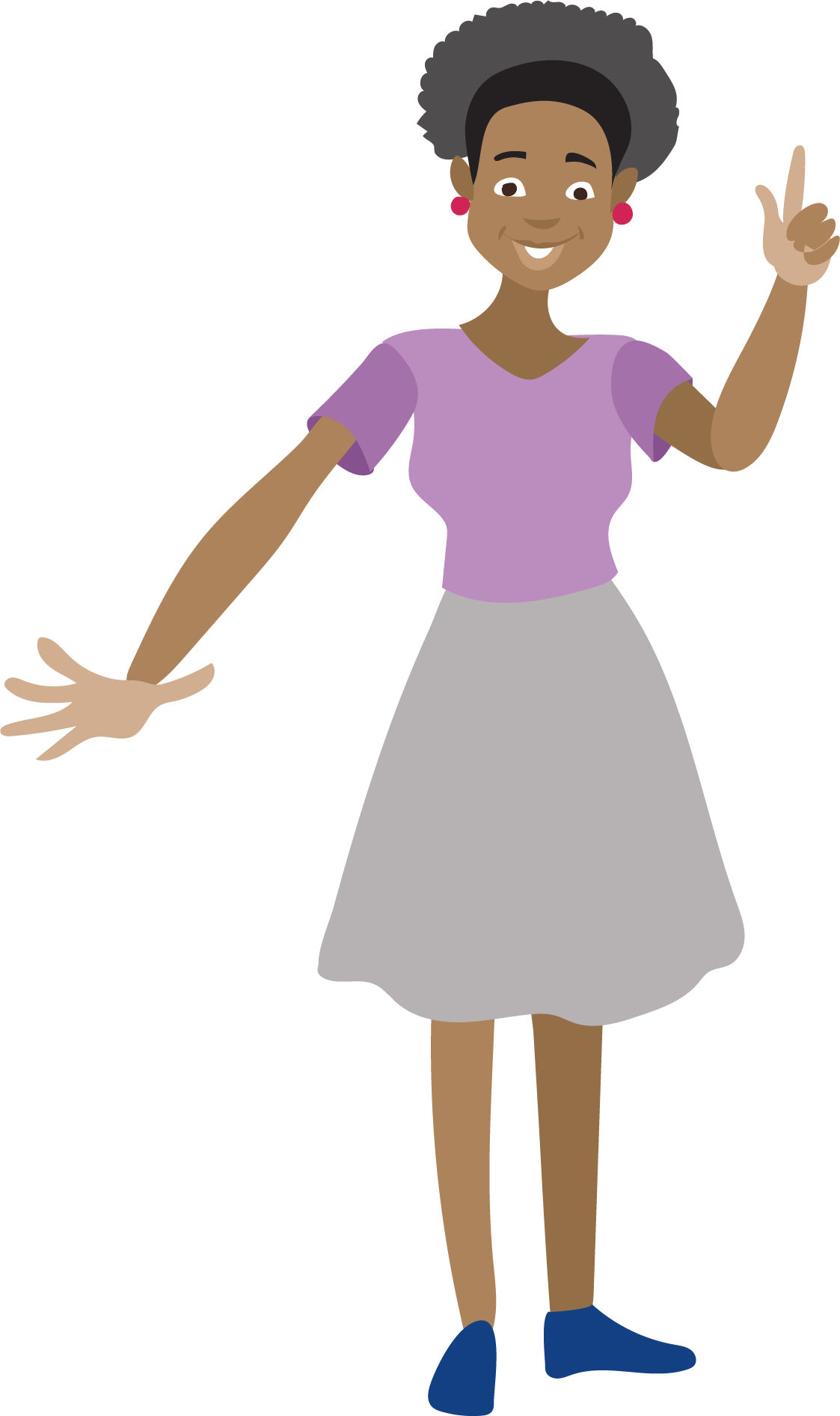 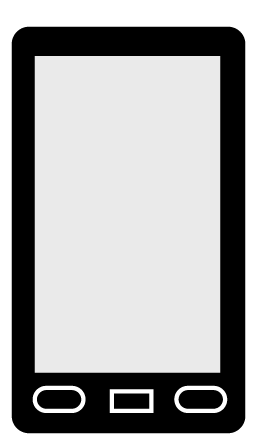 What is a brand?
How you communicate points 1-4 to your customer
Company Name
Logo
Tagline
Colours
Fonts
Images
Words and Messages
Who you are as a company
What is your mission?
Why does your company exist?
What makes you unique?
How do people feel when they travel with you?
BRANDING
‹#›
[Speaker Notes: How to facilitate this slide:

Show participants the connection between a company’s mission and values, and how that translates to the things we often think about when we hear “brand”, like colours, logos and fonts]
Case study: Much Better Adventures
Who you are as a company
Active and fun holidays
For Adventurous People
Serious about sustainability
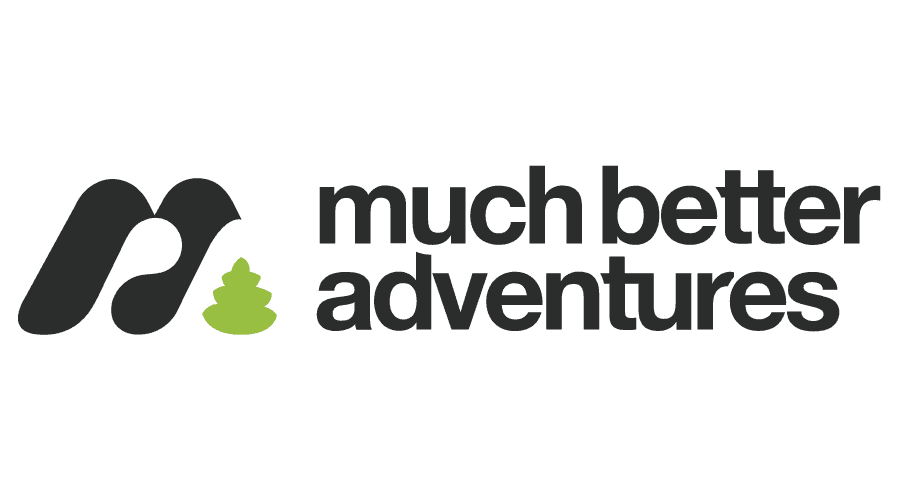 ‹#›
[Speaker Notes: How to facilitate this slide:

Use the UK-based online tour operator, Much Better Adventures a s case study to illustrate how a company’s values, impacts what we see in their logo and design]
A clear tagline
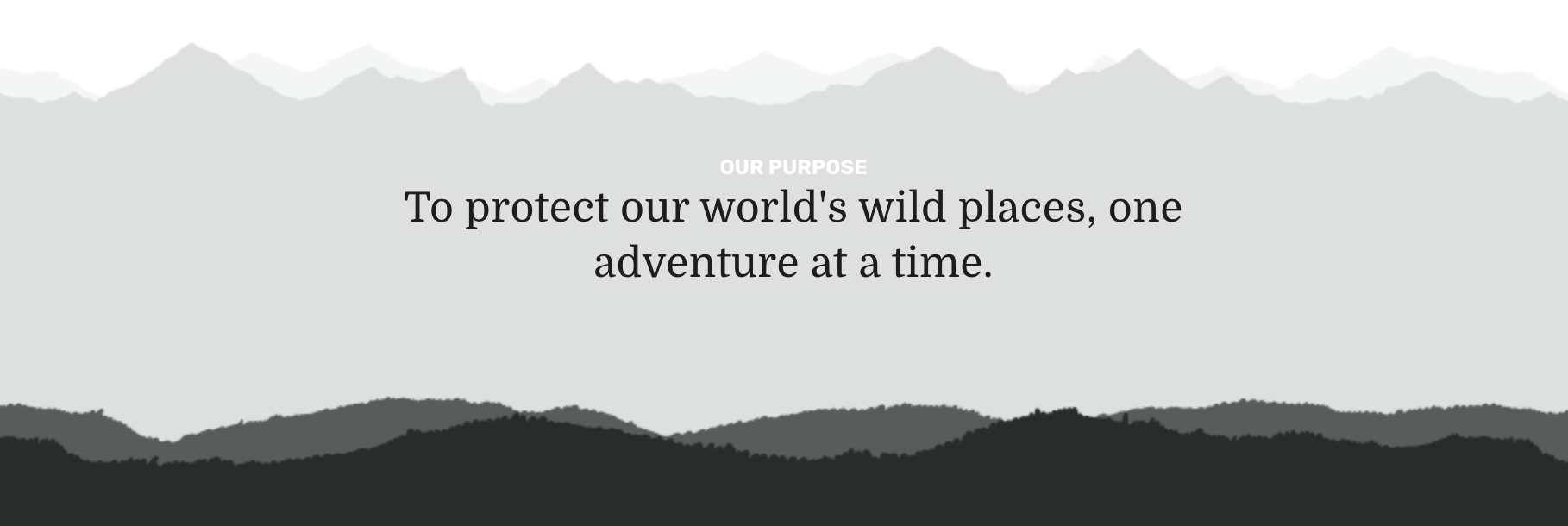 ‹#›
[Speaker Notes: How to facilitate this slide:

Much Better Adventures is clear about its purpose and what what they stand for. They have a simple, short sentence to describe this

Slide References:

The screenshot is Much Better Adventures’ Home Page]
Informal use of language
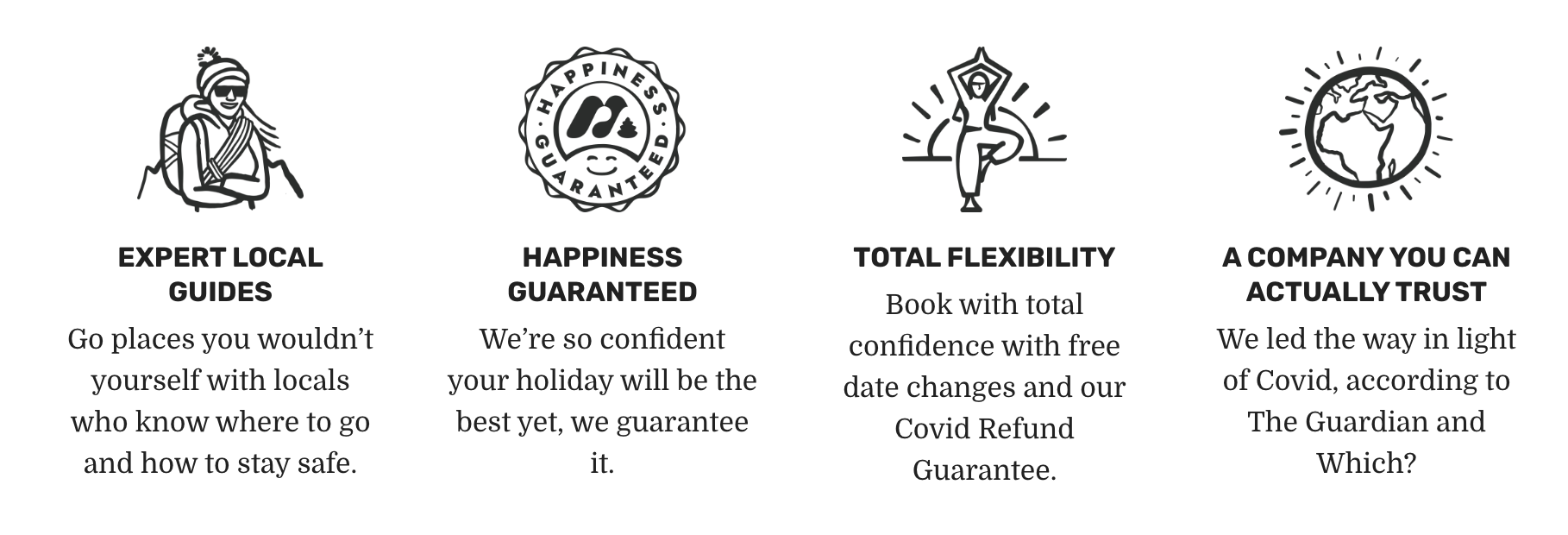 ‹#›
[Speaker Notes: How to facilitate this slide:

Much Better Adventures use casual and informal language. They are not pretentious, and speak to travellers who value simplicity.

Slide References:

The screenshot is Much Better Adventures’ Home Page]
Adventurous fonts and styles
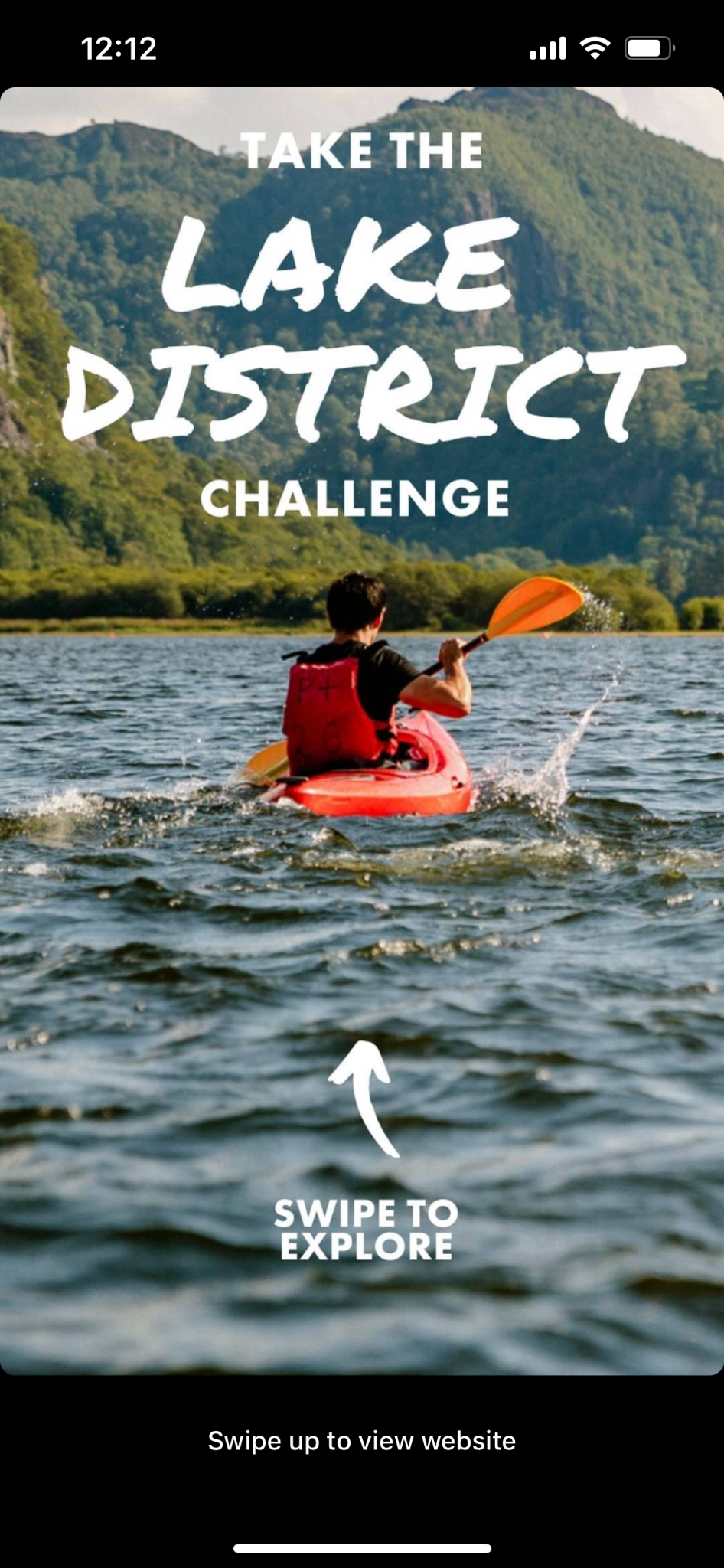 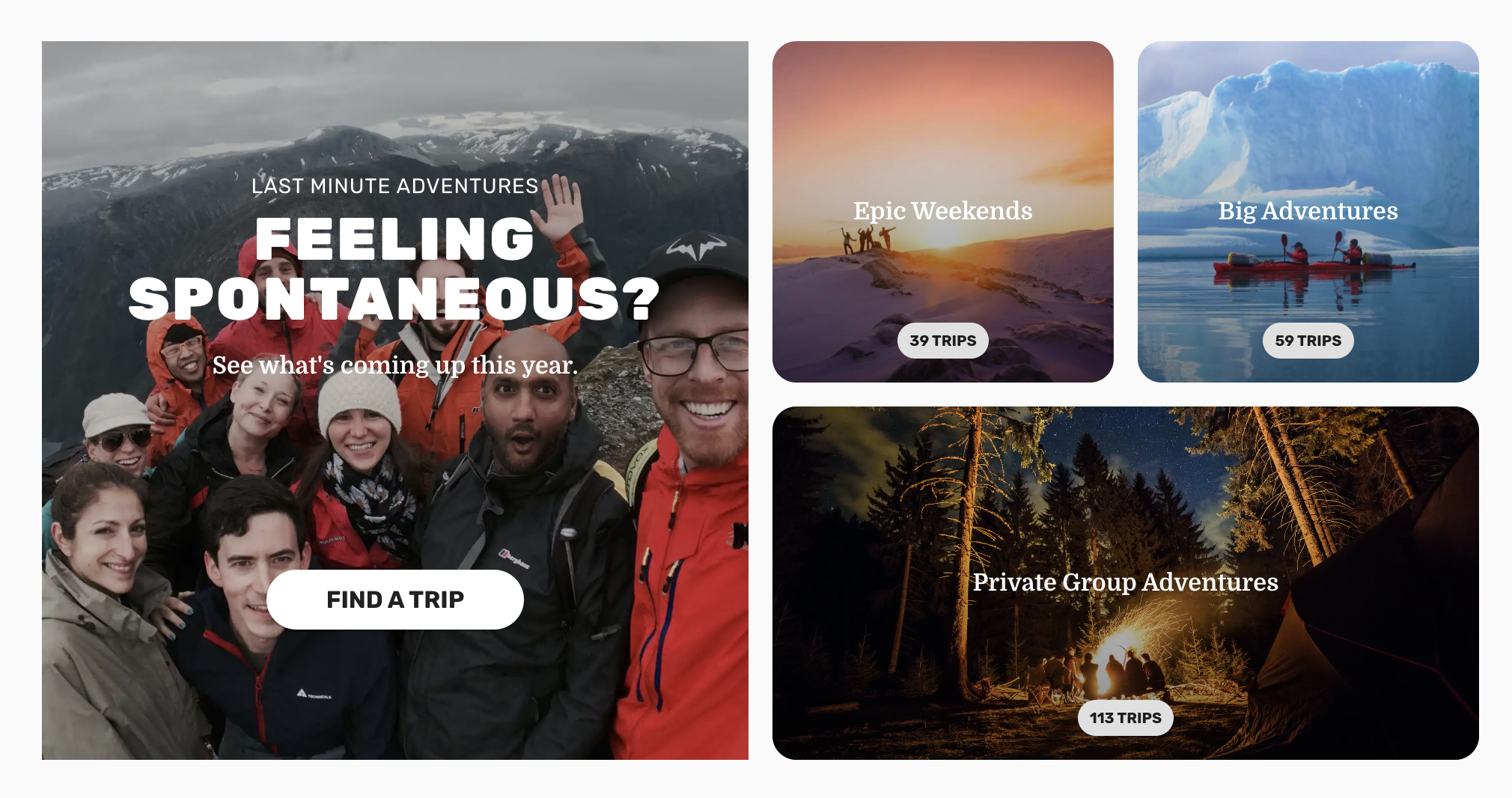 ‹#›
[Speaker Notes: How to facilitate this slide:

Much Better Adventures use bold, informal and hand-drawn fonts to match the adventurous brand

Slide References:

The screenshot is from Much Better Adventures’ social media posts]
Communicating “fun” through images
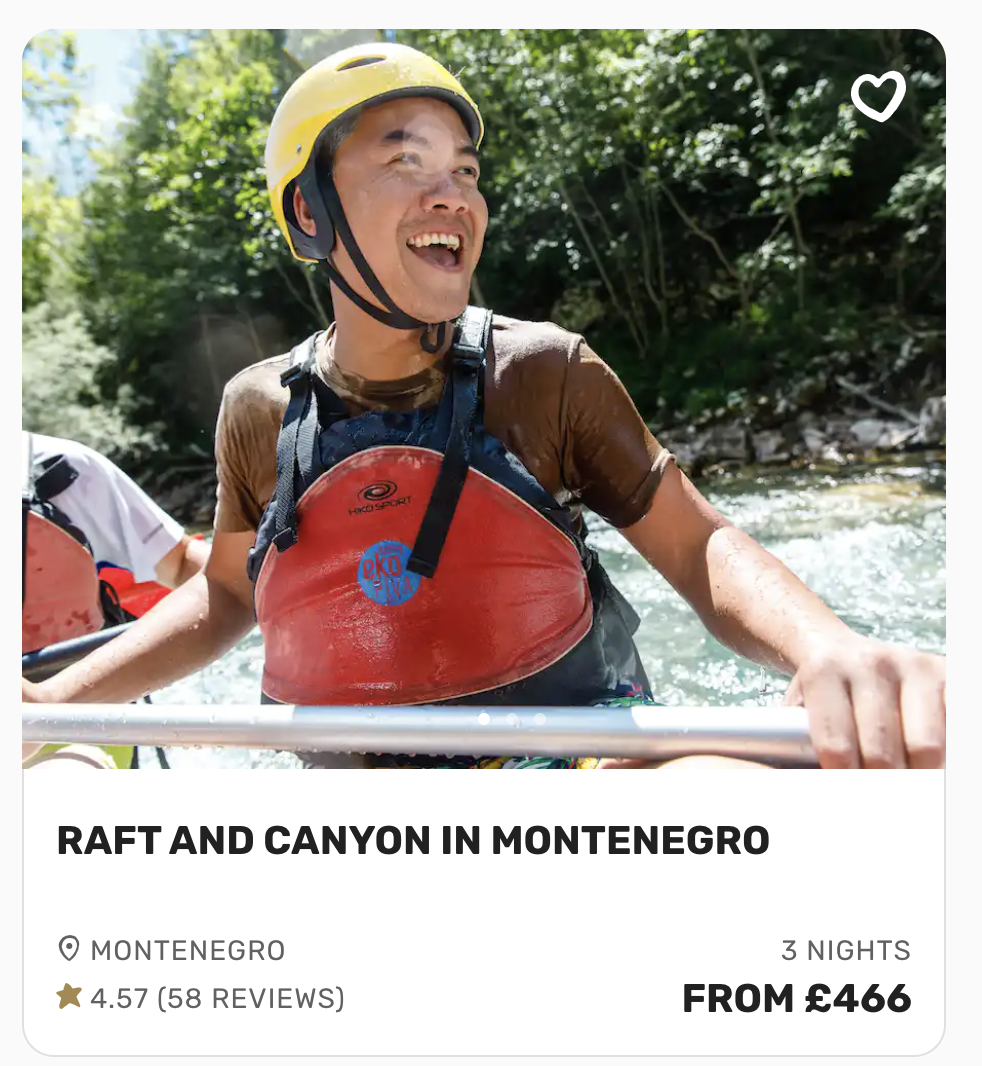 ‹#›
[Speaker Notes: How to facilitate this slide:

Much Better Adventures use images of laughing guests (having adventure, while having fun)

Slide References:

The screenshot is from Much Better Adventures’ website]
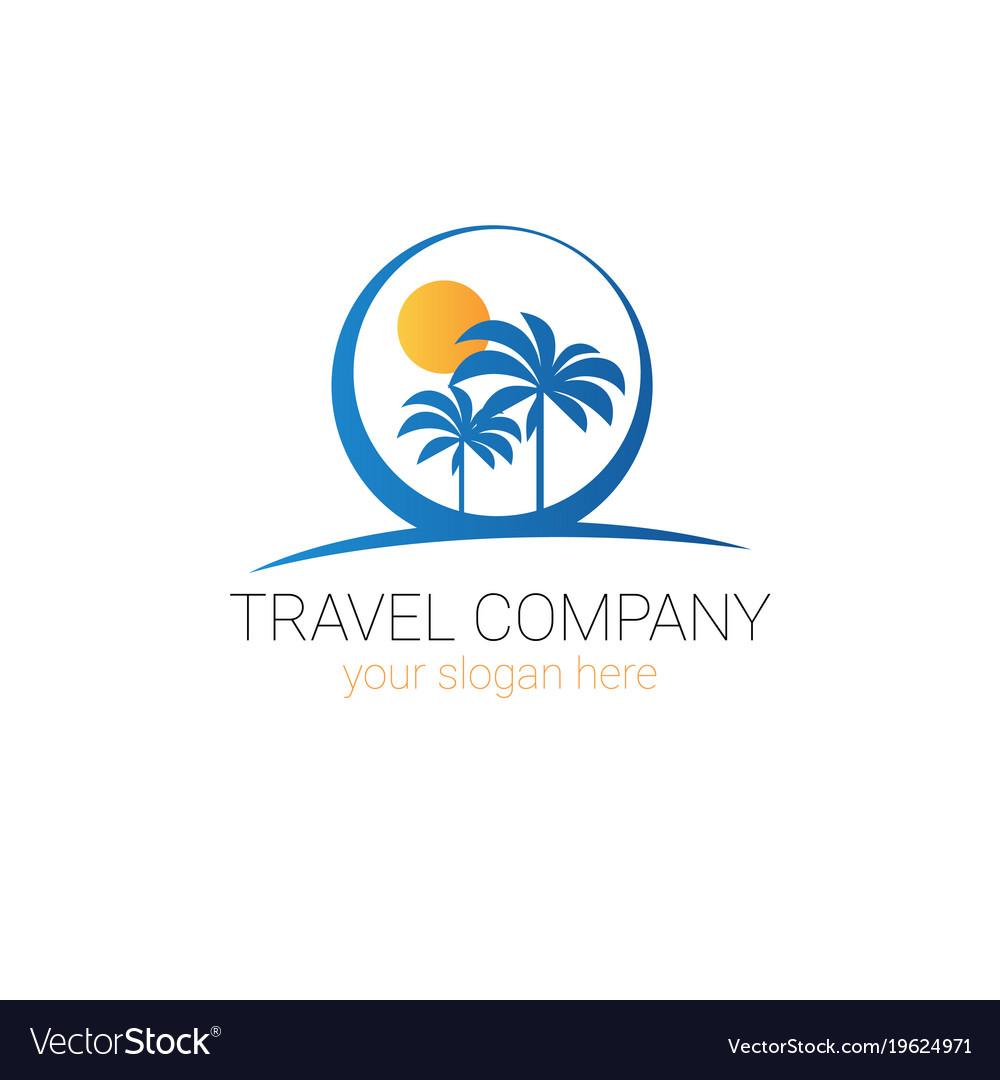 Why branding is important
A good brand indicates professionalism and trust
Branding makes your business memorable and recognizable
Brands communicate on an emotional level
‹#›
[Speaker Notes: How to facilitate this slide:

Some participants may see branding as a luxury, use this content to convince them of the value of a good brand

Useful talking points and angles to consider:

The vectorstock image is intentional - can be used as an example that simply having a good graphic (which is not difficult or expensive these days..) is not automatically a meaningful brand.]
What makes a good brand?
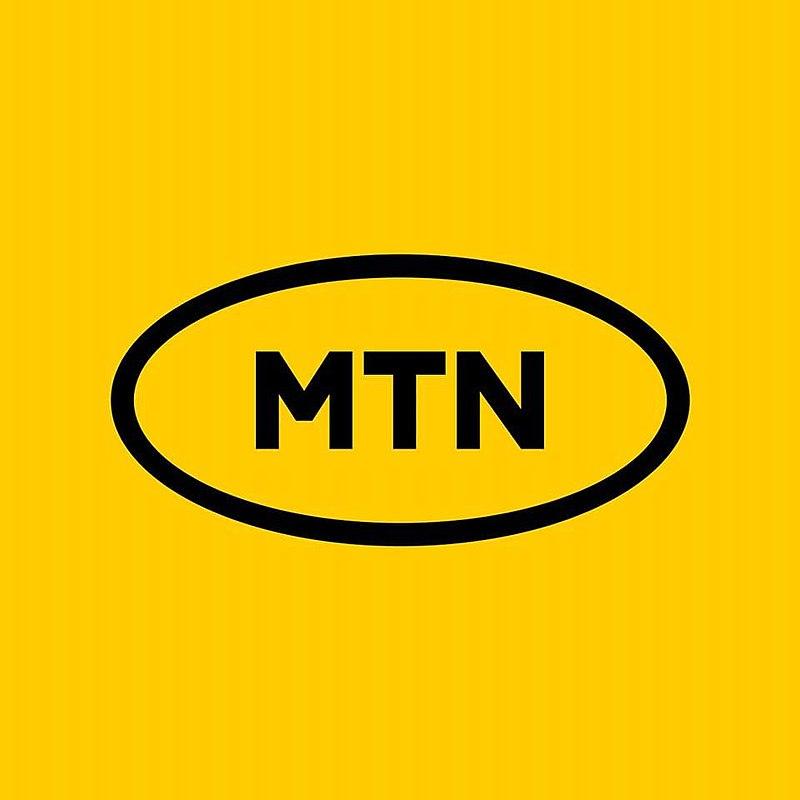 Simple: Easy to understand and recognise
Consistent: Used in the same way over time, across your channels and collateral
‹#›
[Speaker Notes: How to facilitate this slide:

The following 3 slides explain why complex logos rarely work well. A common mistake is for tour operators to include “everything” about their destination in their logo. The best logos, are simple.

Useful talking points and angles to consider:

MTN has an example of a simple, yet  recognisable logo and identity]
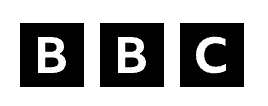 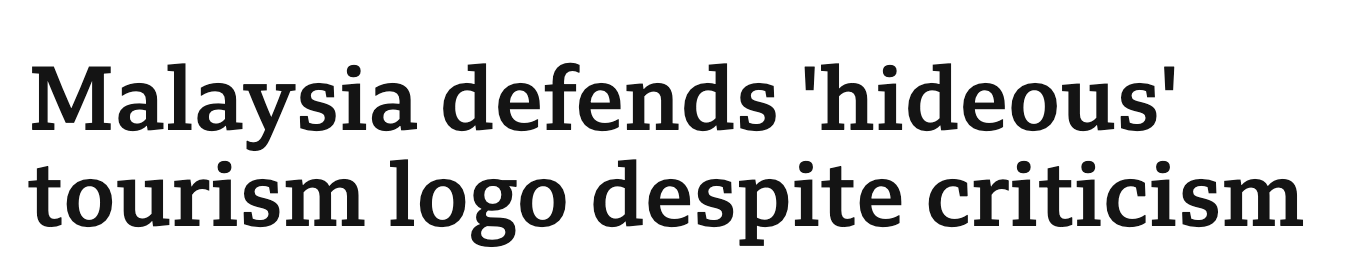 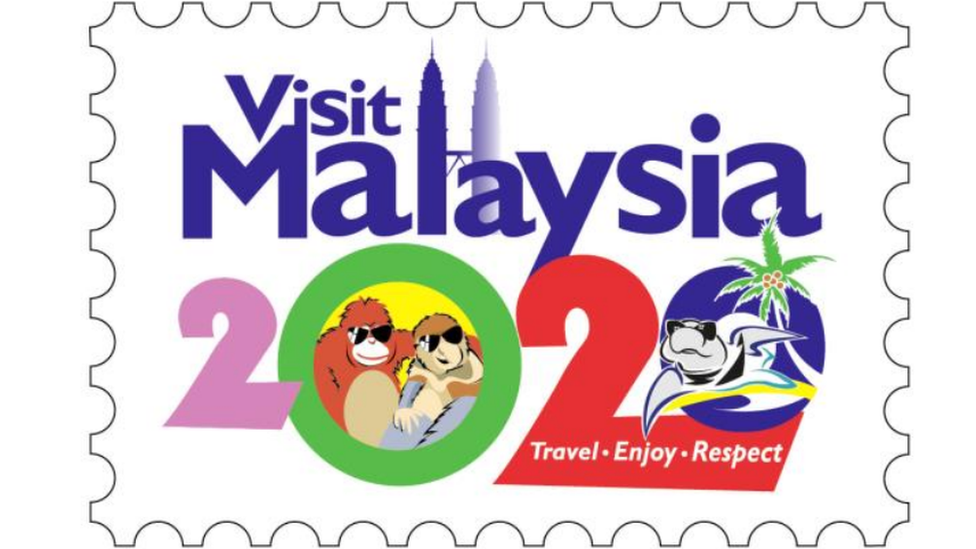 ‹#›
[Speaker Notes: How to facilitate this slide:

The example from Malaysia is meant to represent an ineffective logo design from the tourism industry. This logo received worldwide criticism. It is an example of how despite a big budget, a brand identity can become overly complex when too many ideas are included and forced into the design.

Useful talking points and angles to consider:

Ask participants what the think. Regardless of whether some people in the room like this logo, the opinions from the design and marketing industries were all negative. This logo is objectively poorly designed.
Article from BBC: https://www.bbc.com/news/world-asia-42869491]
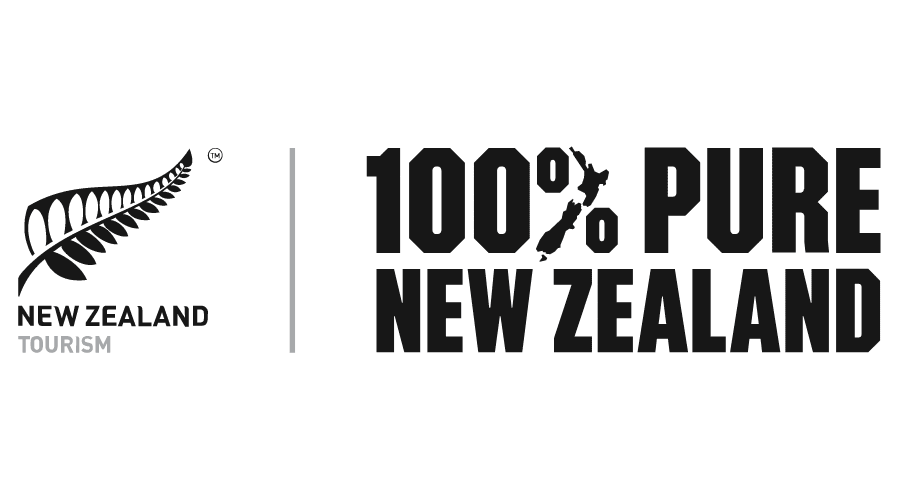 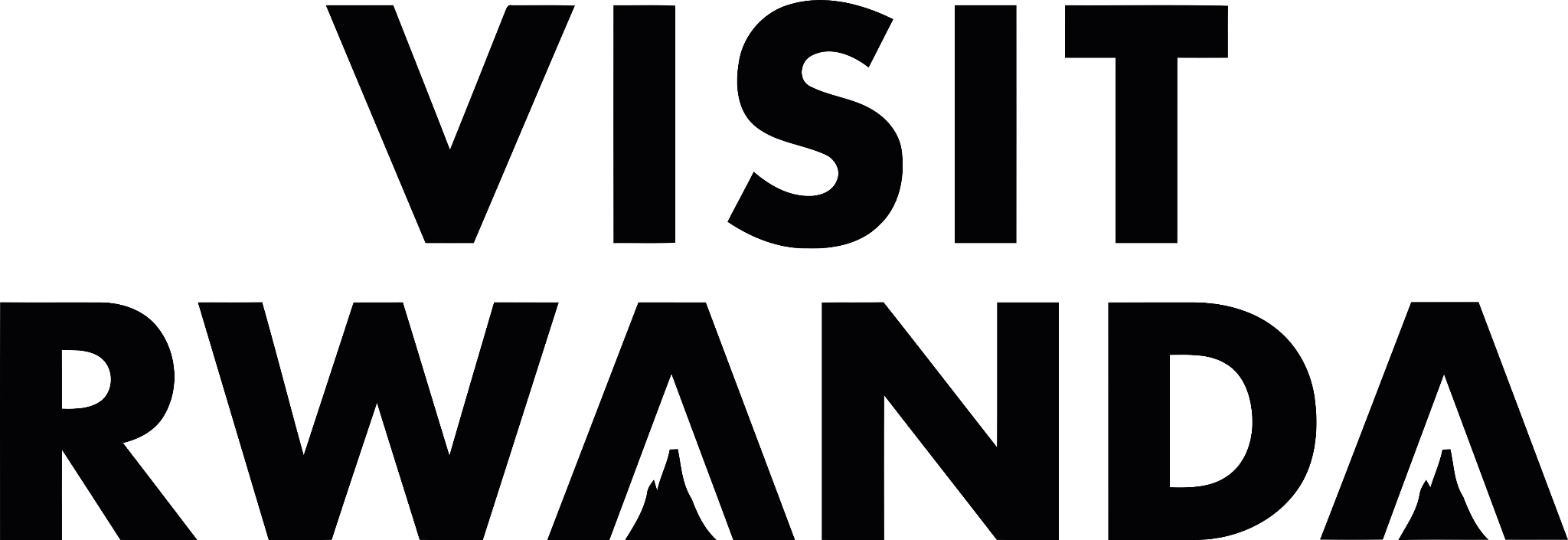 ‹#›
[Speaker Notes: How to facilitate this slide:

This slide represents two examples of strong branding in tourism, both using symbolic images from the destination, and a simple colour palette. The purpose is to show how branding can be intentional without complex. 

Useful talking points and angles to consider:

This slide represents two examples of strong branding in tourism, both using symbolic images from the destination, and a simple colour palette. The purpose is to show how branding can be intentional without complex. 
The shape in the “%” sign of New Zealand is a Map of the country
The the “A”’s of Rwanda, there is use of Rwandan traditional shapes, but could also represent Volcanos
These logos were done by professional agencies, and had huge budgets, and therefore they are worth looking at as case studies and best practices]
A brand checklist for your business
‹#›
Your logo
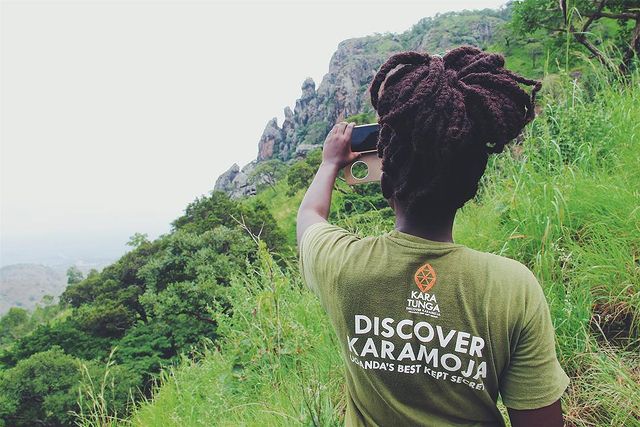 Don’t try to include too many elements and concepts - keep it simple
Make sure it can be viewed in different sizes (small to big)
Make sure it can be used in different formats (social media icons, website, clothing)
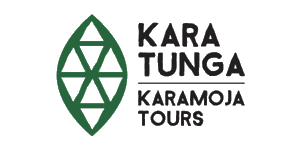 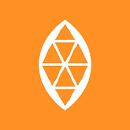 ‹#›
[Speaker Notes: How to facilitate this slide:

Kara Tunga’s example showcases how a logo can be used in different formats when designed intentionally - from a full logo for websites and marketing materials, to a “icon” logo for social media avatars, and versions for printed material and clothing. A logo designer should offer a tour operator advice on these options, as well as the correct file formats.]
Colours
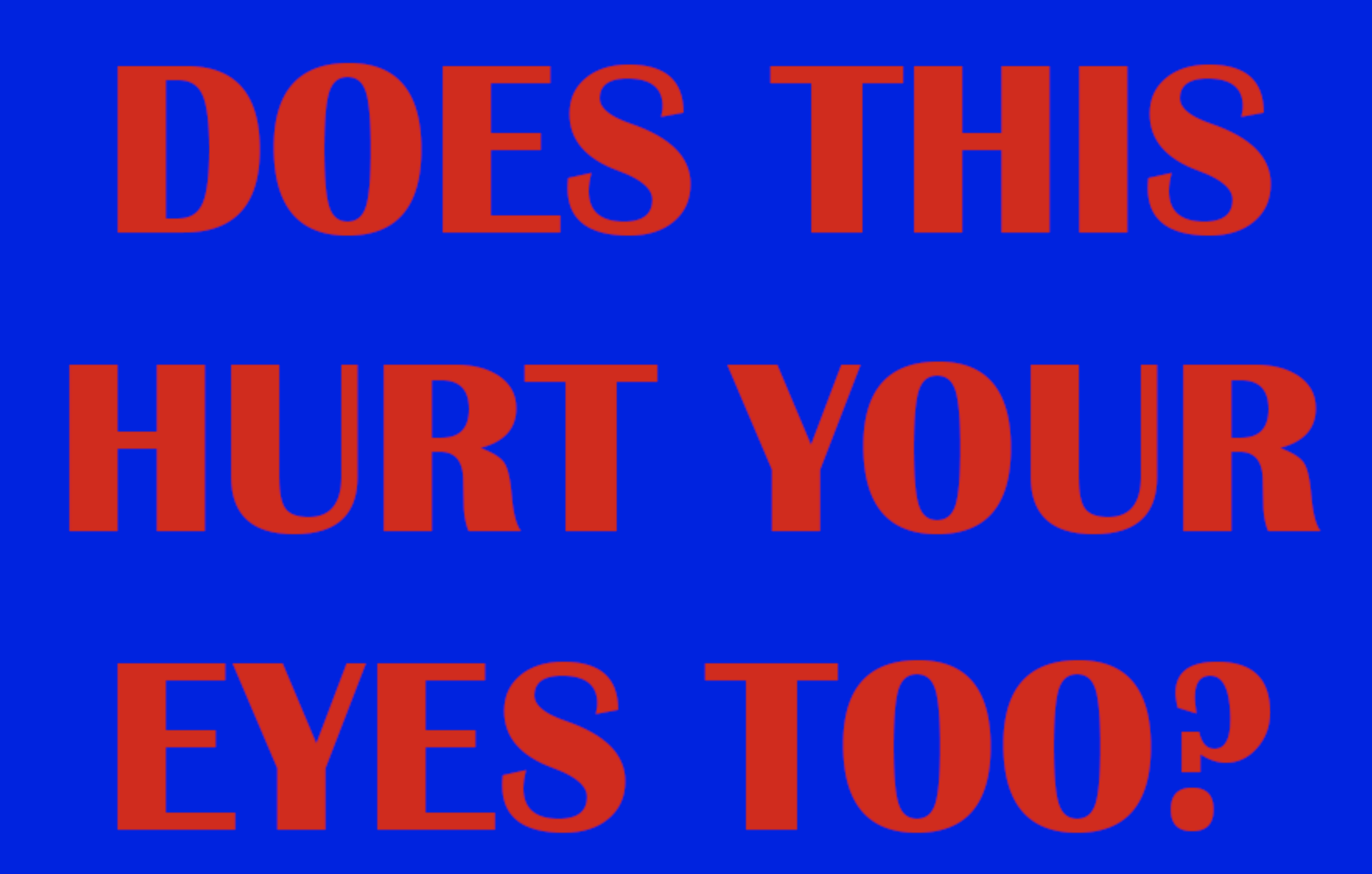 Did you know that 9% of top brands use no more than 2 colours in their logos?
Colours make you recognisable, but also create emotions
Choose colours carefully, use them wisely. Use the same colours on all your documents and designs
‹#›
[Speaker Notes: How to facilitate this slide:

Show participants why colour is important in branding - not just because some colours look nicer than others, there are some rules about using colours - as we see in the image on this slide.]
Fonts
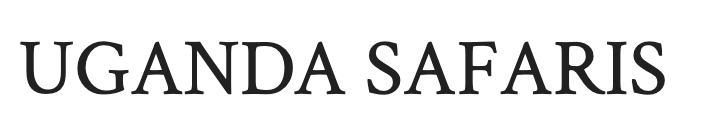 Fonts create emotions too!
Don’t use too many fonts
Make sure fonts are easy to read and understand
make sure your fonts match your brand’s personality
Fun: Hand drawn or Cursive
Luxury: Elegant and fine
Adventurous: Round and Bold
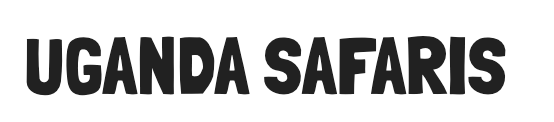 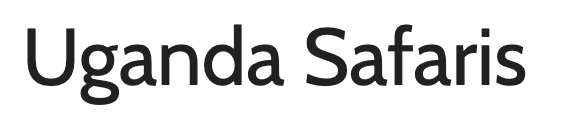 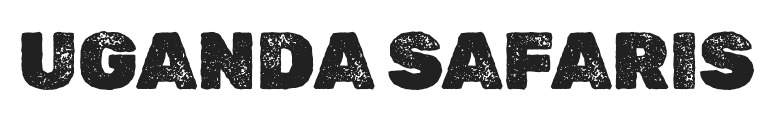 ‹#›
[Speaker Notes: How to facilitate this slide:

Practical examples of best practices for fonts could also include:

To avoid overused fonts and styles like Comic Sans, or Microsoft Wordart (these appear unprofessional, rather rely on tools like Canva for guidance on fonts and good design templates)
Stretched logos: Avoid stretching logos out of proportion to fit a frame, and don’t stretch logos bigger than they are meant to (if you see the logo is losing quality and appearing blurry, you have made it too big :)]
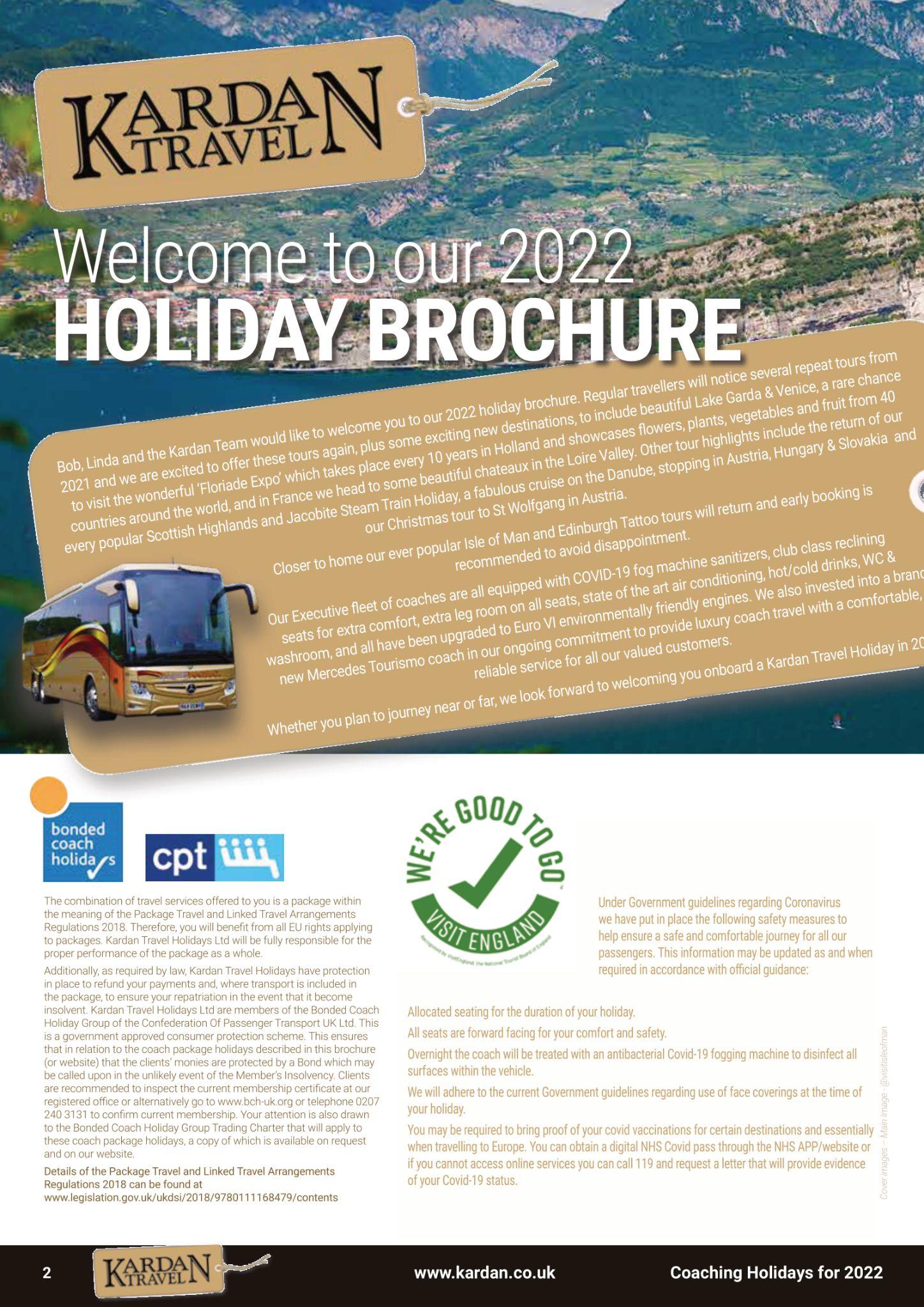 Unclear value
Too much text
Difficult to read
No emotion
‹#›
[Speaker Notes: How to facilitate this slide:

The following two slides show examples of brochure designs by tour companies. Discuss this with participants to draw opinions from the room, and to highlight positives and negatives about both. The intention is show this slide’s examples as less professional with more design mistakes.]
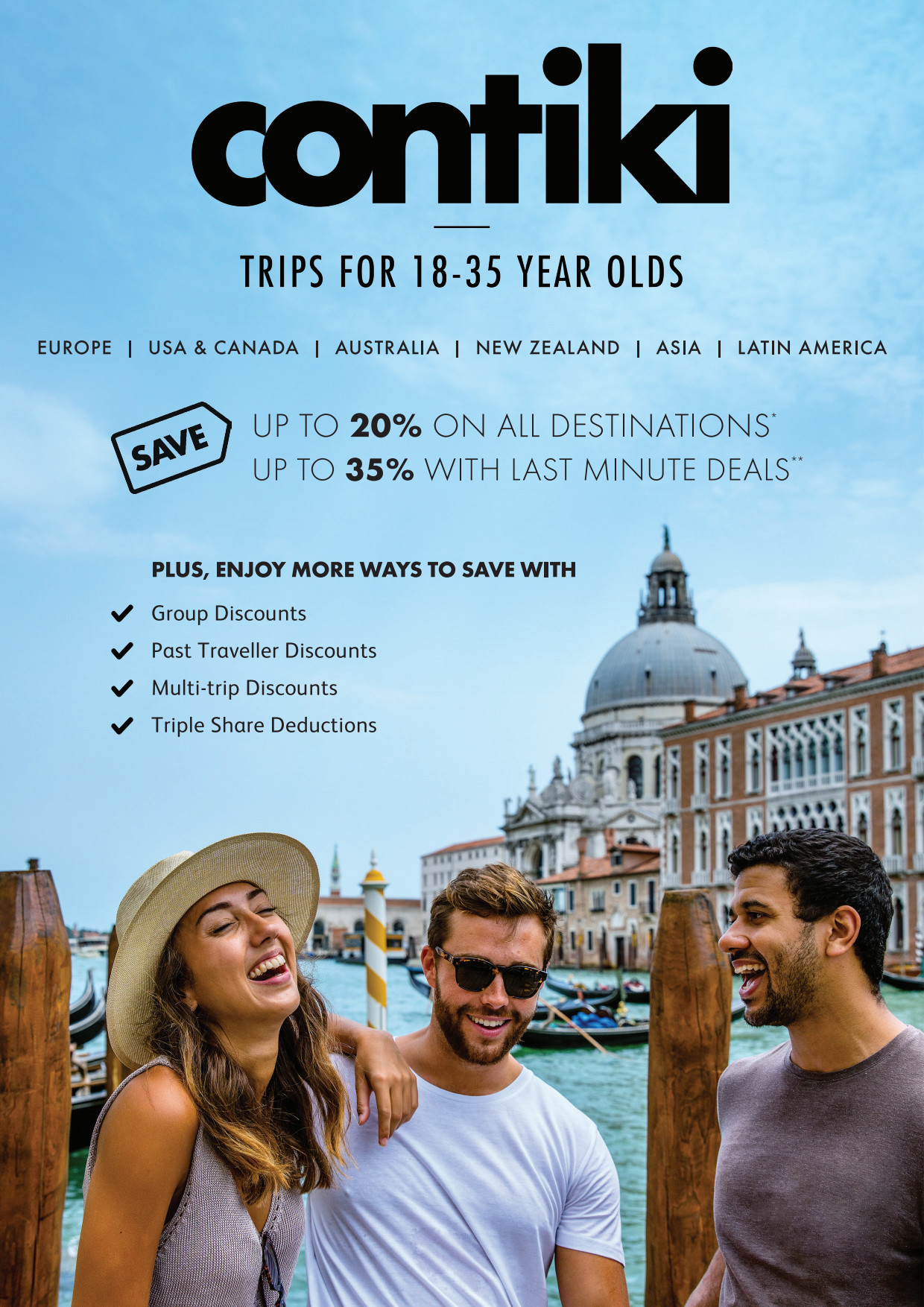 Value proposition an clear information
Sales hook (discount and pricing)
Single image, showing the target market and destination
‹#›
[Speaker Notes: How to facilitate this slide:

Discuss why this brochure design is better than the previous one. The learning outcome for participants is not to want to say too much on promotional material. That can lead to crowded and unprofessional design.]
Preparing your brand for  Digital Marketing activities
‹#›
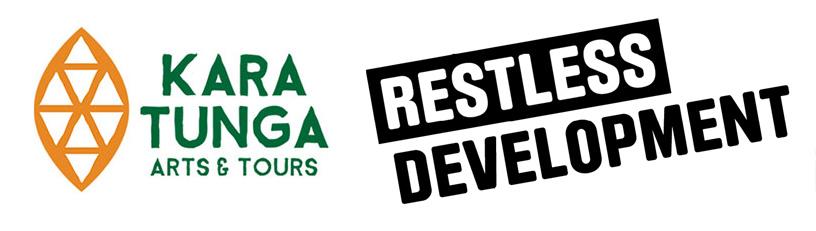 Profile pictures and “Avatars”
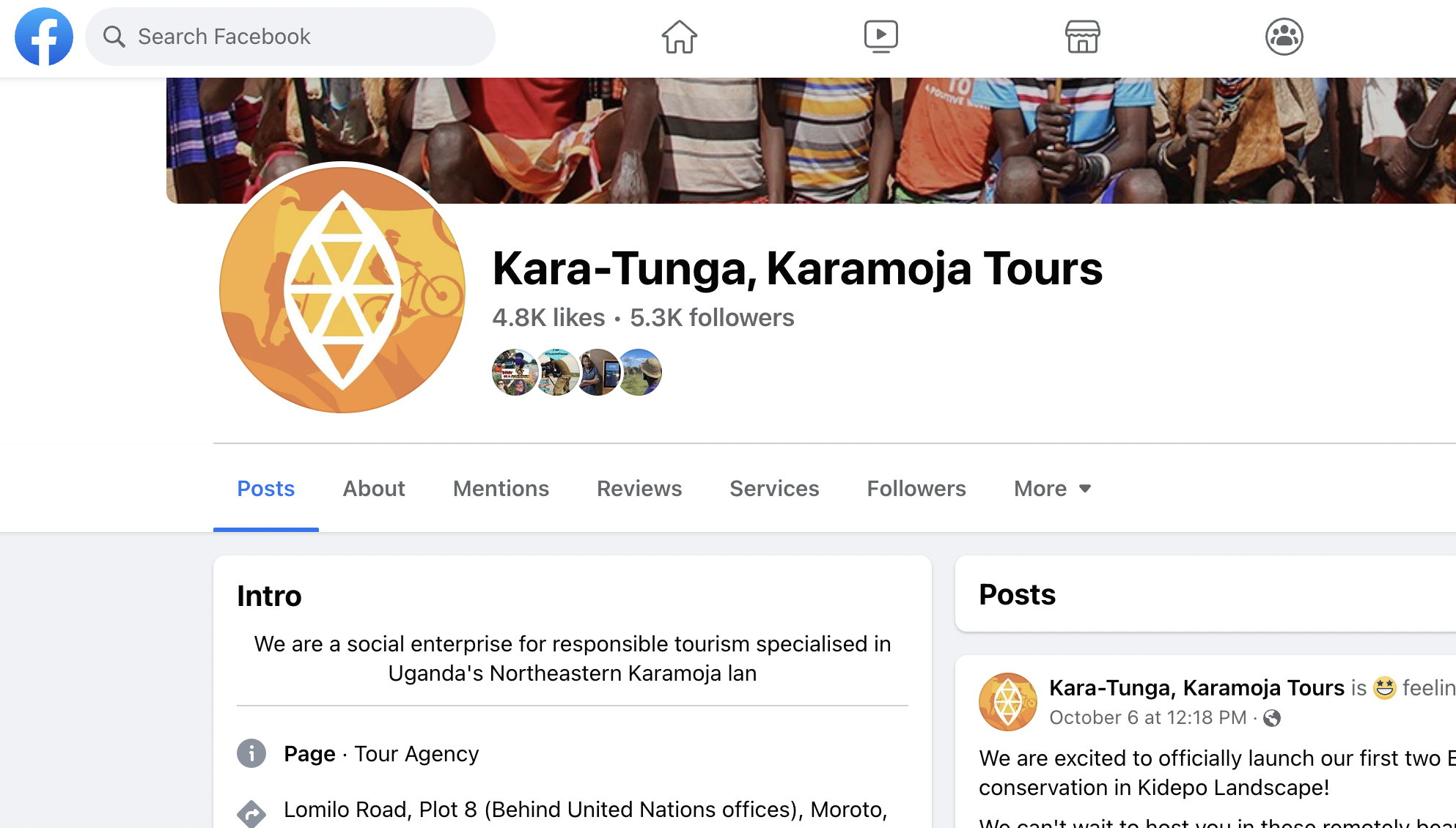 An Avatar is used to show your logo on social media platforms and other sites. It is usually a small square or circle
Make sure your logo can be cropped as a square or a circle, without cutting off parts of the design
Tip: Ask your designer to leave some space around the logo
‹#›
[Speaker Notes: How to facilitate this slide:

The purpose of this slide is to show how a logo needs to be adaptable for online use. Kara Tunga has a variation of their full logo, used for Avatars and Profiles pictures]
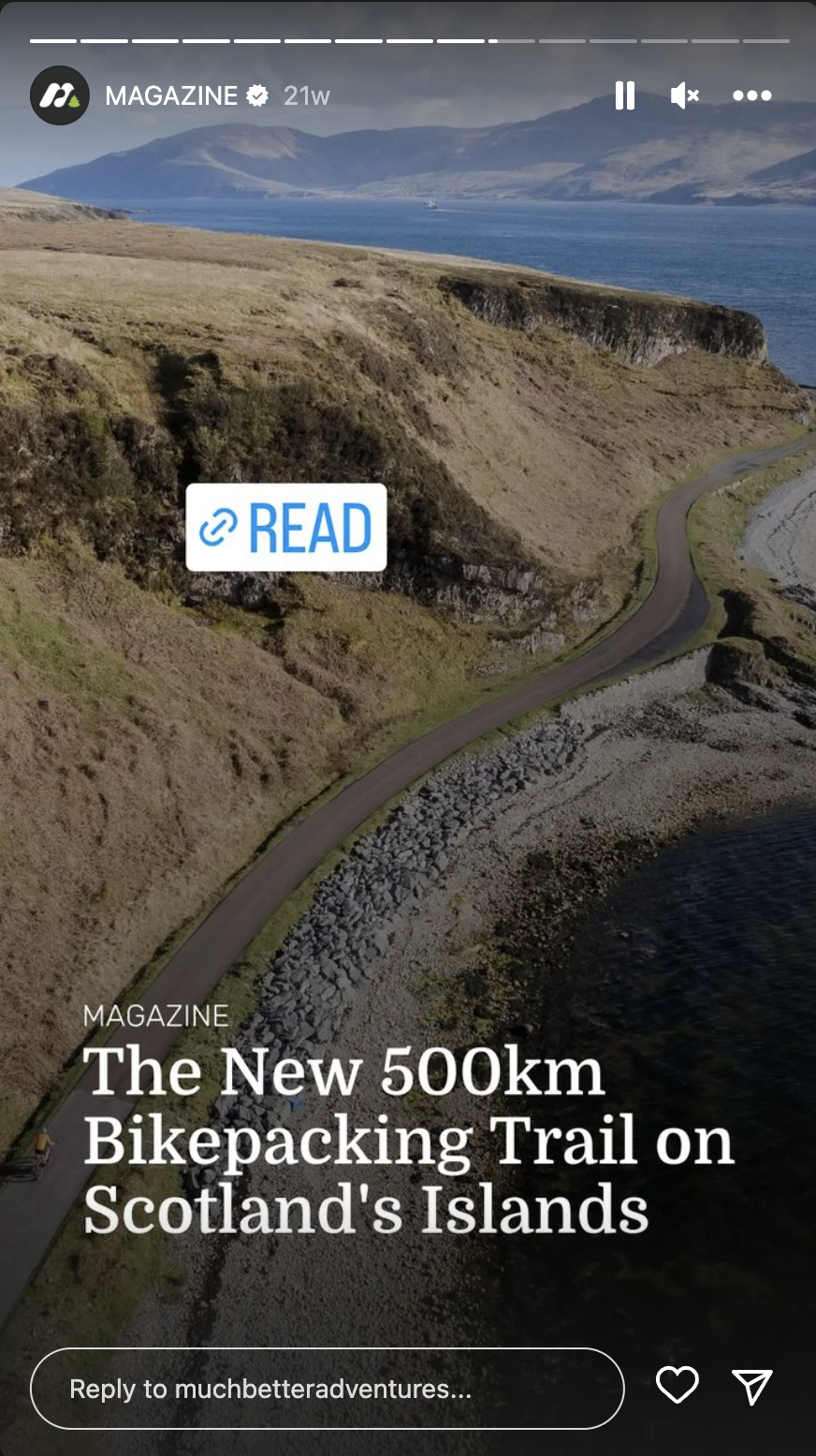 Social Media sizes and layouts
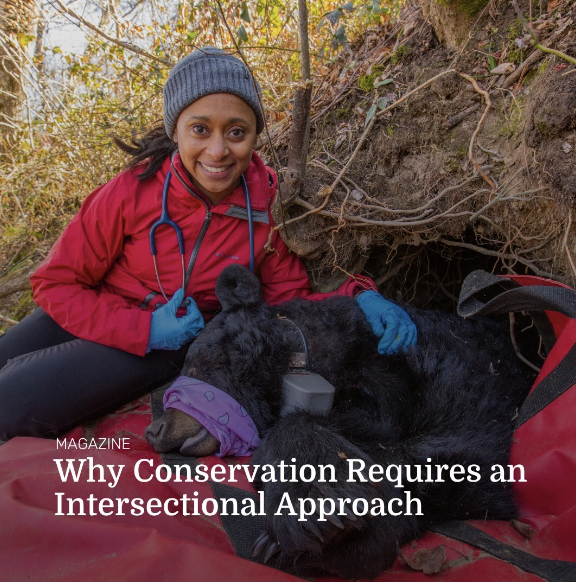 Facebook Cover Photo
Square graphics for Instagram and Facebook
Tall graphics for Stories
‹#›
[Speaker Notes: How to facilitate this slide:

Introduce participants to the different sizes and formats of online content. The example uses Instagram, to show square posts, and portrait “stories”. When developing a brand, companies need to create content for different platforms and screens.]
Assignment
What’s your brand personality?
From the list choose the 10 words that describes your business (the list will be shown on the next slide, and will remain on the screen)
Narrow it down to 4 words
Which colours, style of fonts, and images will complement the words you have chosen?
15
3
15 Minutes 

Use a notepad to complete this exercise, writing down your thoughts and ideas, following the 3 points above
3 Minutes Feedback 

Volunteer if you’d like to share yours!
‹#›
[Speaker Notes: Learning outcome for this assignment:

Participants are able to describe their company brands using a vocabulary of words, and visualize their brand identities

How to facilitate this assignment:

This can be facilitated in groups, using made-up companies as examples, or individually, using the participants’ real company and brand
Participants break away in their groups, and have 15 minutes to write down their answers to the three bullets on this slide
Each groups has to nominate a person to present their persona and share their findings in 5 minutes
Give participants opportunity to share feedback and review the concepts of other groups to make it conversational and to encourage learning from each other
Complete the assignment with a “what did we learn” moment. Participants should be encouraged to apply this to their own businesses within their own teams after the session.

Prepare:

Participants should already be assigned to groups if relevant
Show the following slide on the screen during the activity.]
Assignment
From the list choose the 10 words that describes your business (the list will be shown on the next slide, and will remain on the screen)
Narrow it down to 4 words
Which colours, style of fonts, and images will complement the words you have chosen?
Accommodating

Active

Adaptable

Adventurous

Bold

Brave

Calm
Carefree

Caring
Casual
Cheerful
Cool
Creative
Curious
Disruptive
Easygoing
Elegant
Energetic
Exclusive
Fearless
Feminine
Flexible
Formal
FunHelpful
Humble
Luxurious
Modern
Natural
Old-Fashioned
Rebellious
Responsible
Romantic
Serious
Traditional
Youthful
‹#›
[Speaker Notes: Show this slide on the screen during the activity. 

Learning outcome for this assignment:

Participants are able to describe their company brands using a vocabulary of words, and visualize their brand identities

How to facilitate this assignment:

This can be facilitated in groups, using made-up companies as examples, or individually, using the participants’ real company and brand
Participants break away in their groups, and have 15 minutes to write down their answers to the three bullets on this slide
Each groups has to nominate a person to present their persona and share their findings in 5 minutes
Give participants opportunity to share feedback and review the concepts of other groups to make it conversational and to encourage learning from each other
Complete the assignment with a “what did we learn” moment. Participants should be encouraged to apply this to their own businesses within their own teams after the session.

Prepare:

Participants should already be assigned to groups if relevant]